Предмет
«Основы религиозных культур и светской этики»
Модуль«Основы православной культуры»
ТемаМонастырь .Духовный подвиг
Презентация составленаучителем ГБОУ СОШ №252Пироговой Л.А.
План1)Зарождение монашества.2)Устройство жизни монастыря.3)Как становятся монахами.4)Главные дела монахов.5)Монастыри Санкт-Петербурга.
Мона́х   (греч. одиночный, единичный, жен. мона́хиня)  - член религиозной общины, в соответствии с обетом (клятвой) ведущий аскетическую  жизнь либо в рамках монашеской общины (братии), либо в одиночестве, отшельничестве.
Аскетизм -  строгий образ жизни с отказом от жизненных благ и удовольствий.
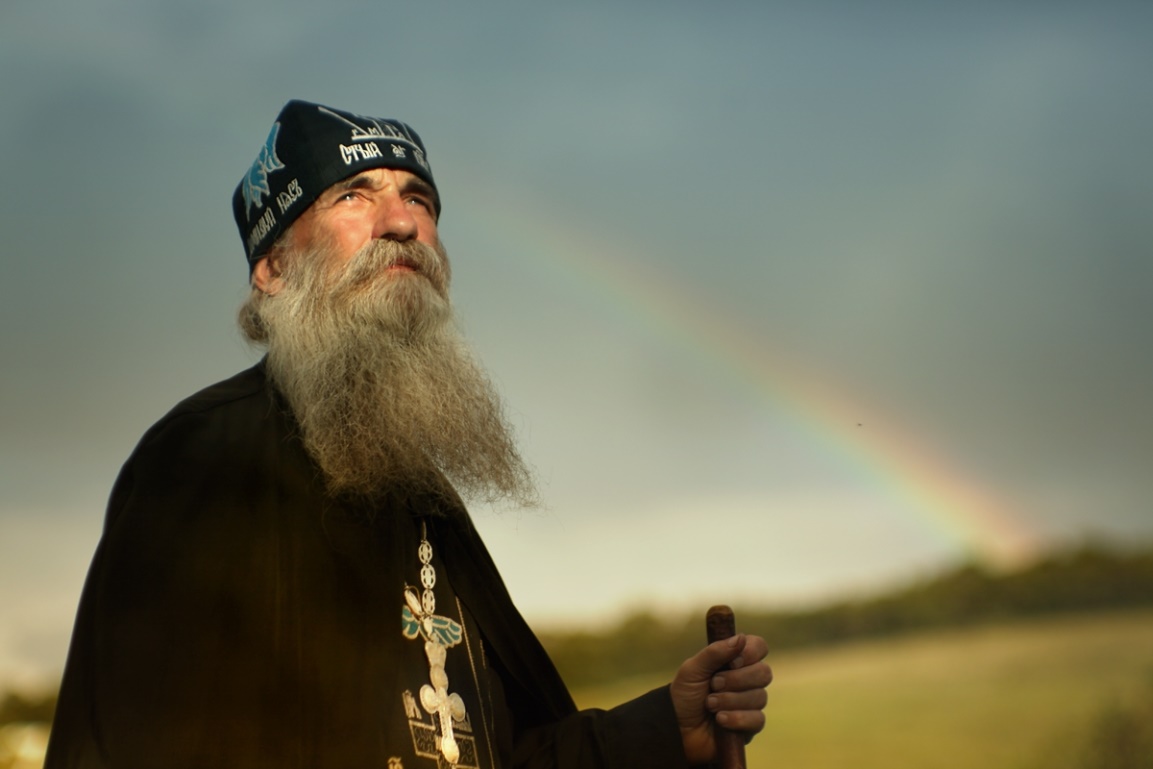 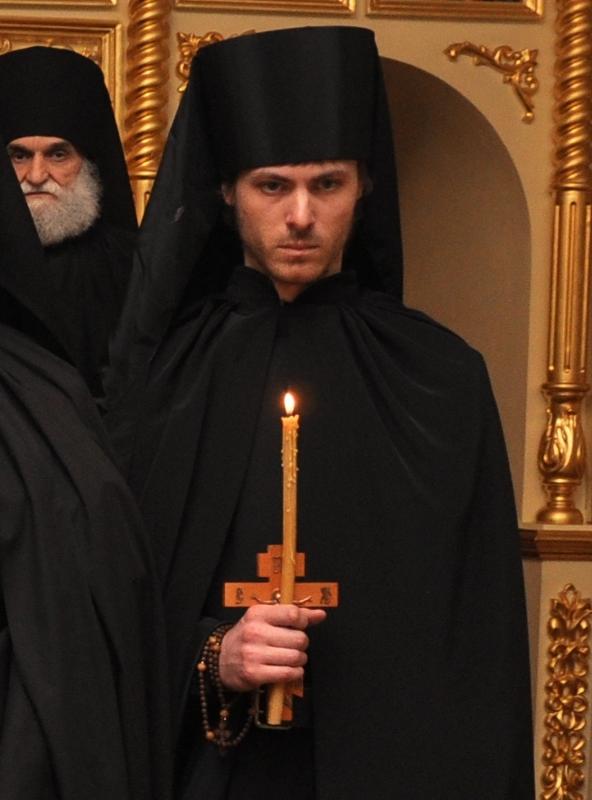 Черное монашеское облачение является символом покаяния, скорби о грехах, плача об утраченном райском блаженстве. Святитель Игнатий (Брянчанинов) пишет, что красивая, яркая одежда не подходит для плачущих о своей умершей душе; им подходит одежда черная, в которую люди облекаются в знак своей глубокой печали.
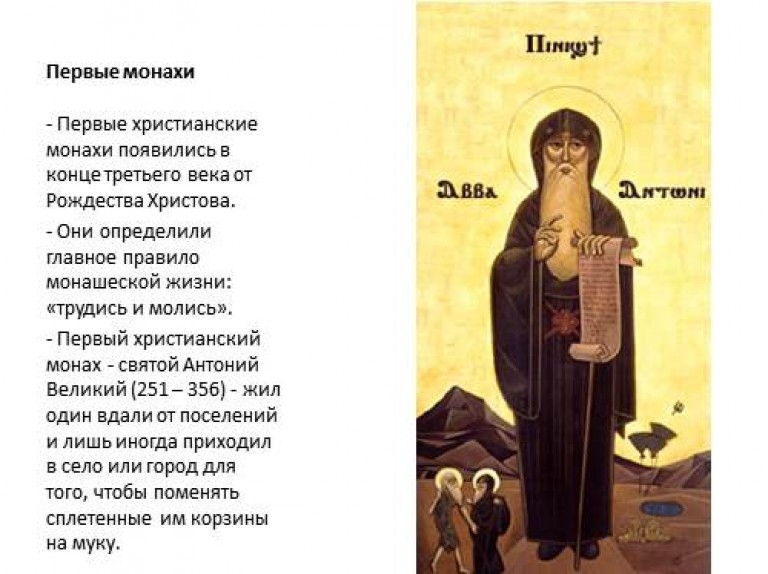 Первые христианские монахи появились в конце третьего века от Рождества Христова.Египетское монашество считается древнейшим. Основателем египетского монашества считается преподобный Антоний Великий. Еще в 285 году он удалился в глубину пустыни на гору Колизма . В Фиваиде он основывает монастырь , который продолжает существовать и после его блаженной кончины .
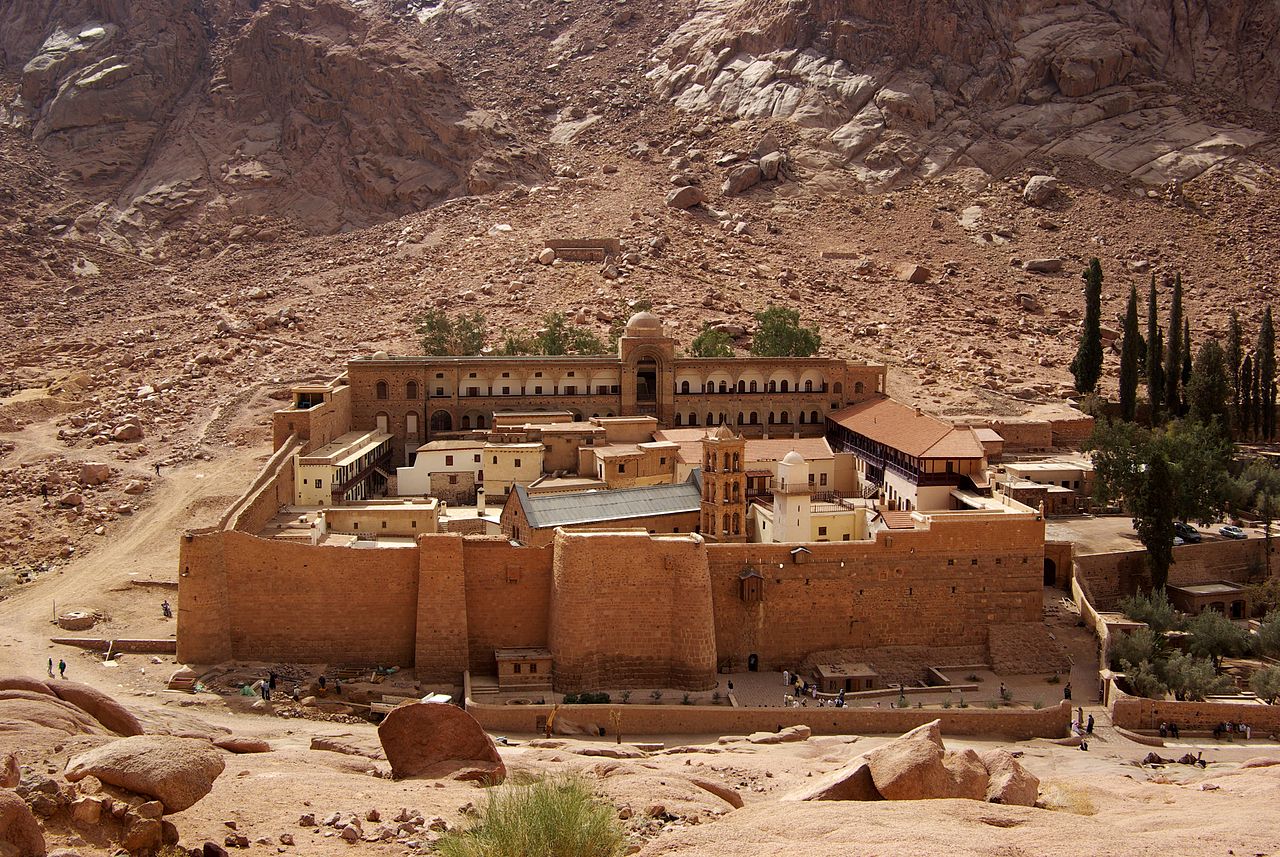 Монасты́рь ( один, одинокий) — религиозная община монахов или монахинь, имеющая единый устав, а также единый комплекс богослужебных, жилых, хозяйственных построек, ей принадлежащих.
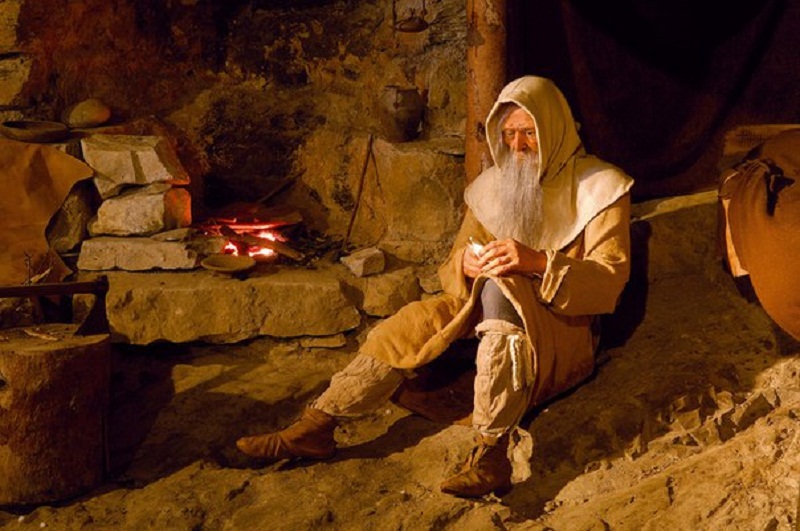 Монахи - отшельники
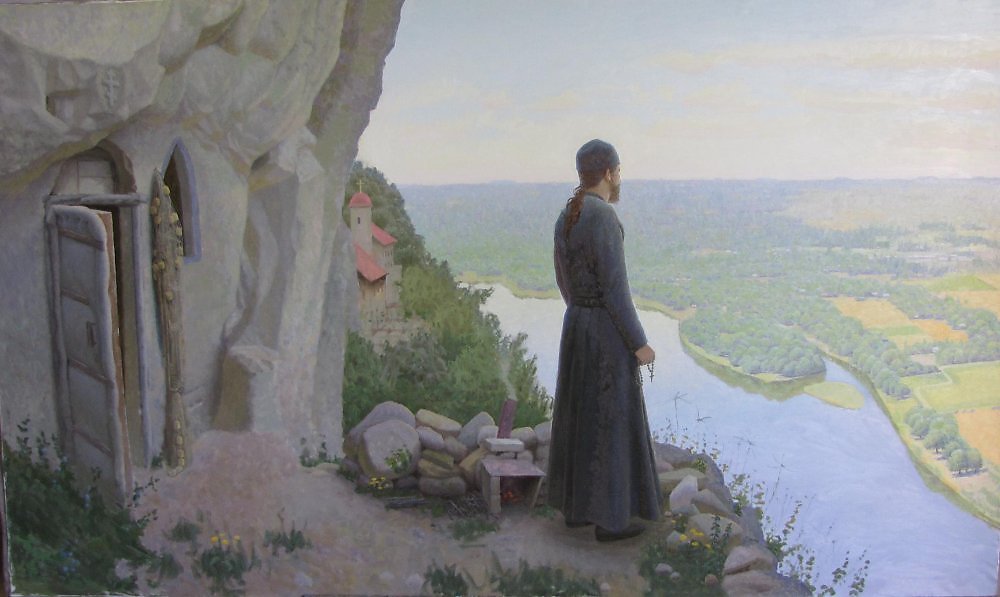 Отшельник- человек, живущий уединенно.
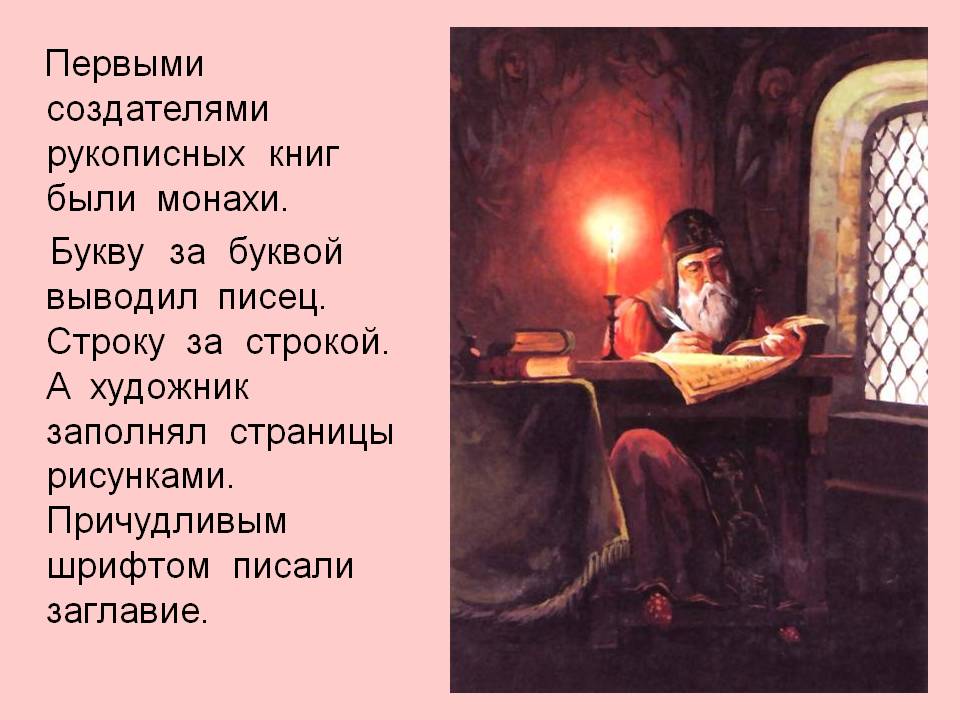 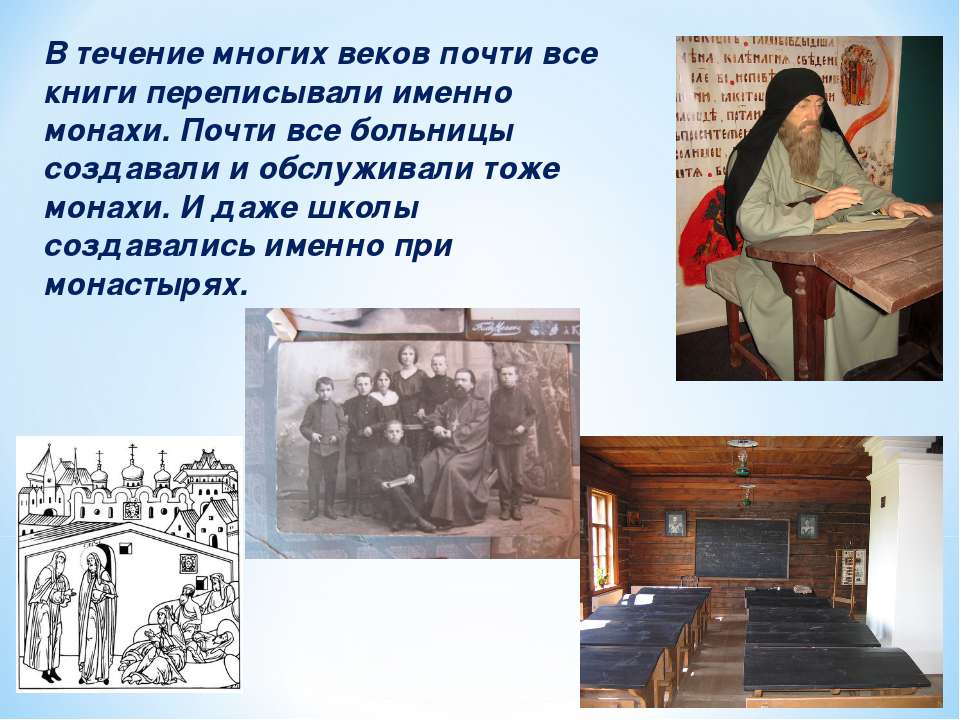 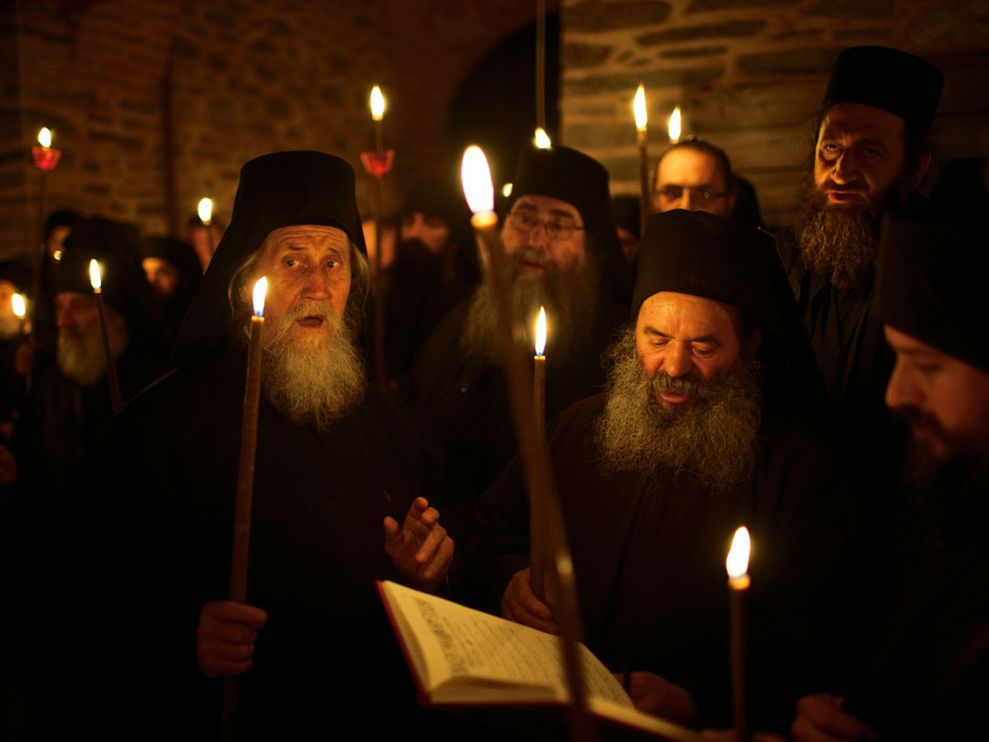 Совместная молитва монахов
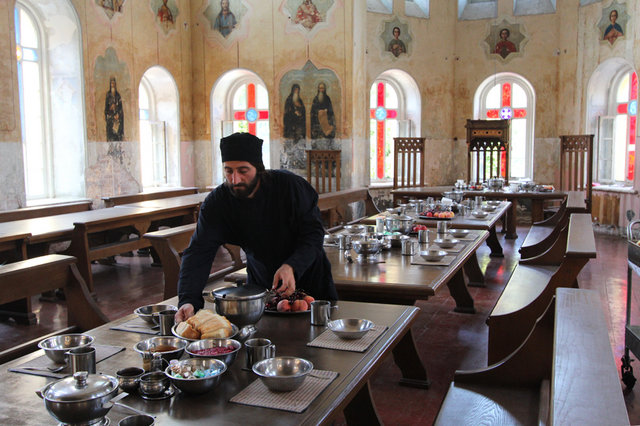 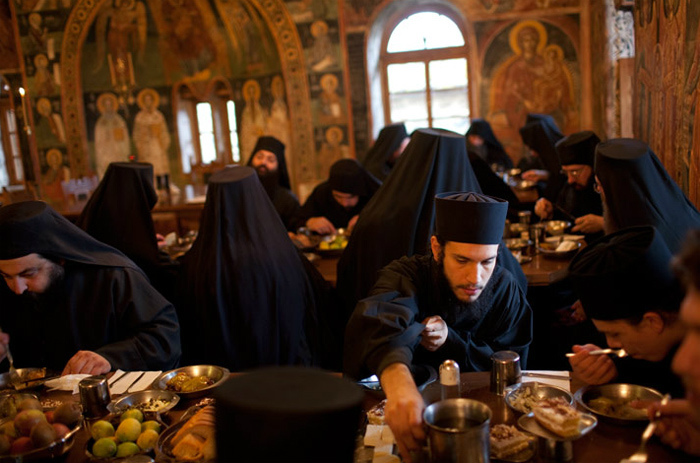 Обед в братской трапезной (монастырской столовой). За трапезой  монах читает книги о жизни святых .
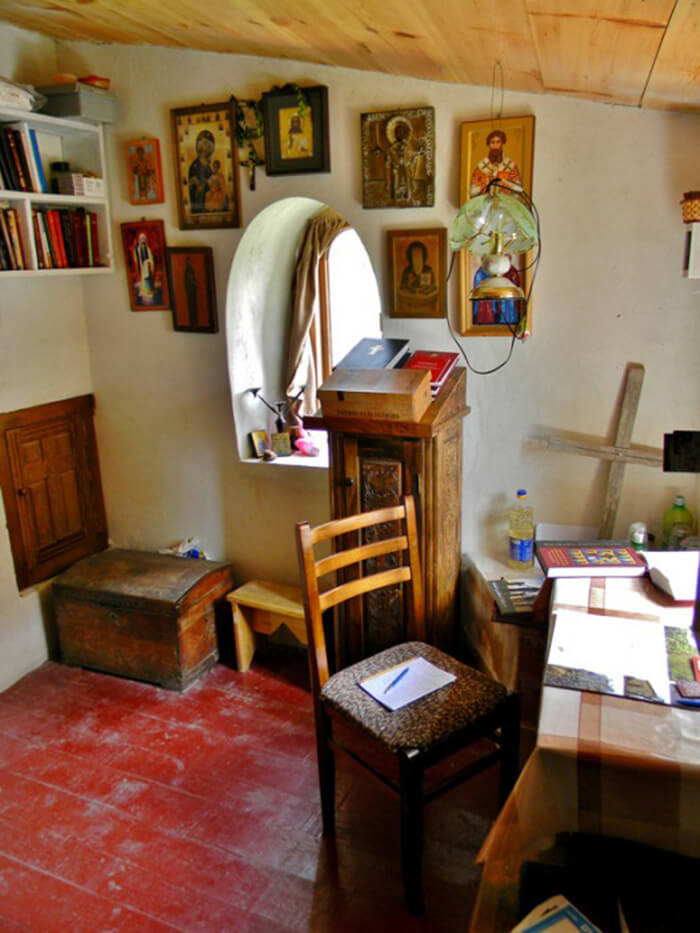 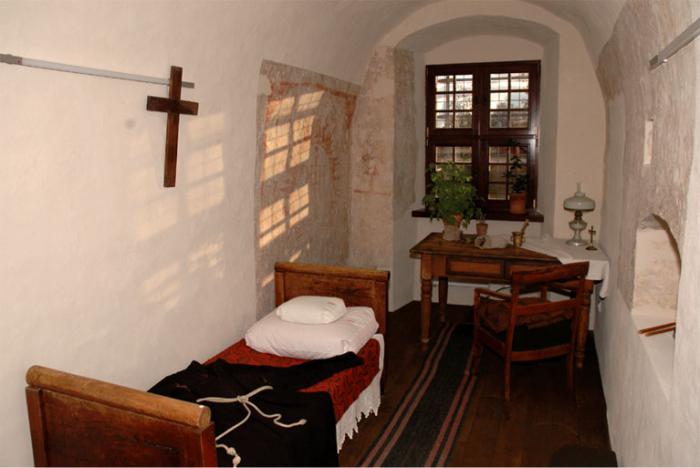 Келья – жилище монаха, комната с минимальным внутренним убранством.
Послушания монахов(определенные обязанности или работа).
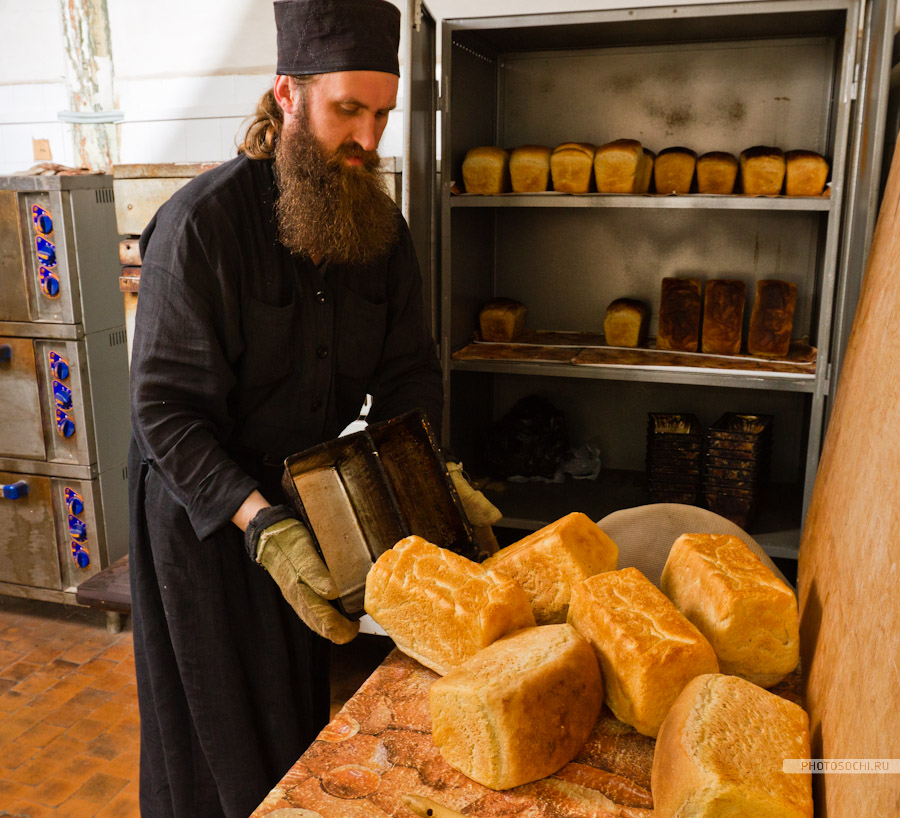 В хлебопекарне
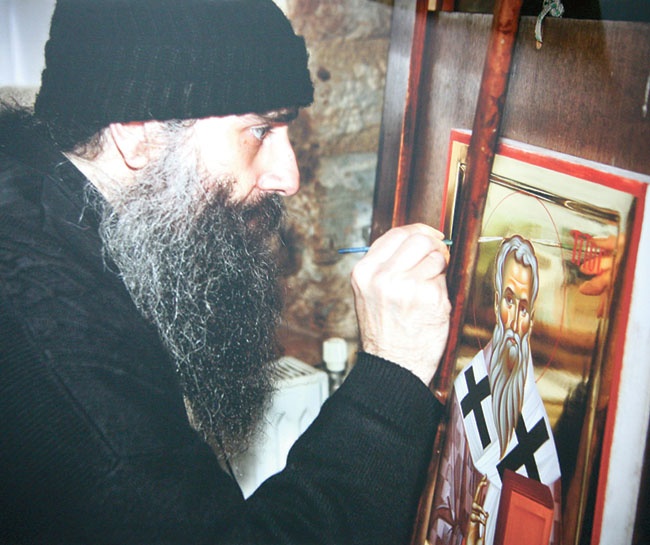 В иконописной мастерской
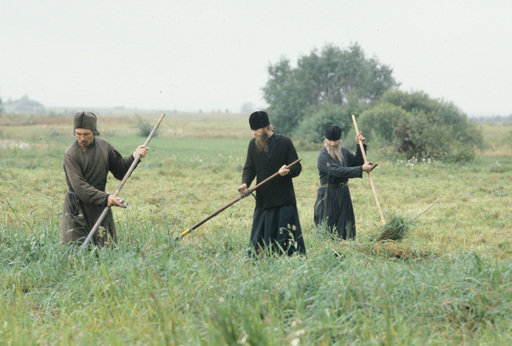 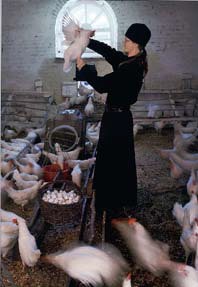 На сенокосе
В курятнике
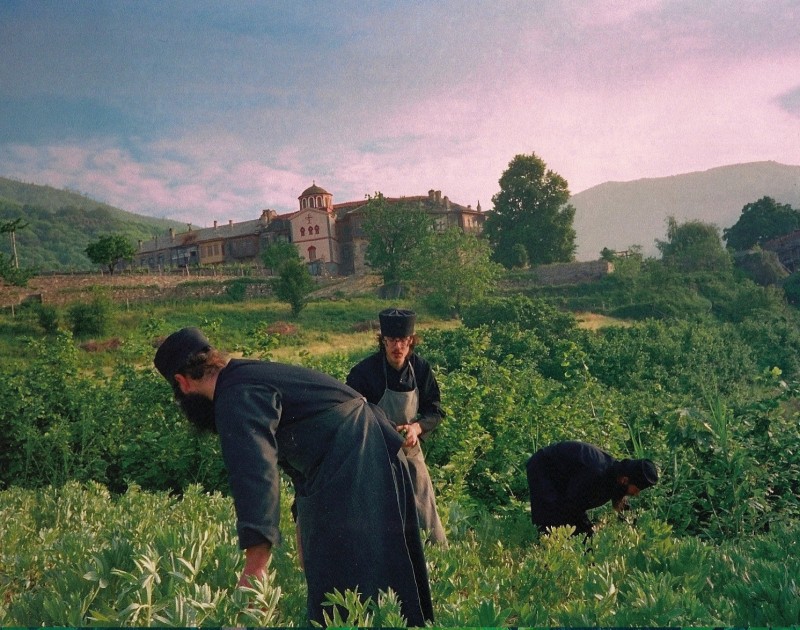 На огороде
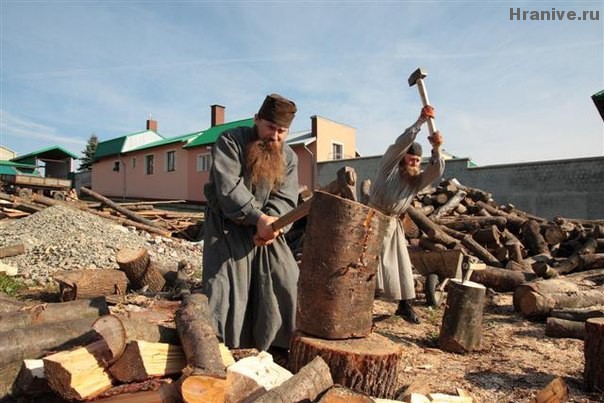 На стройке
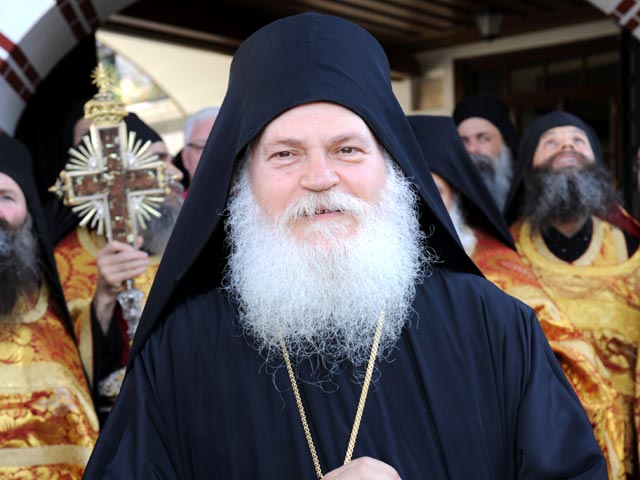 Настоя́тель – старшее по административной власти духовное лицо в храме или особое должностное духовное лицо в монастыре. Монах обязан слушаться монастырское начальство и духовного отца. Без благословения, как в монастыре, так и в жизни монаха, ничего не делается.
3 обета 1. Безбрачие 
2. Послушание 
3. Нестяжание - бескорыстие, отсутствие алчности, страсти к богатству.
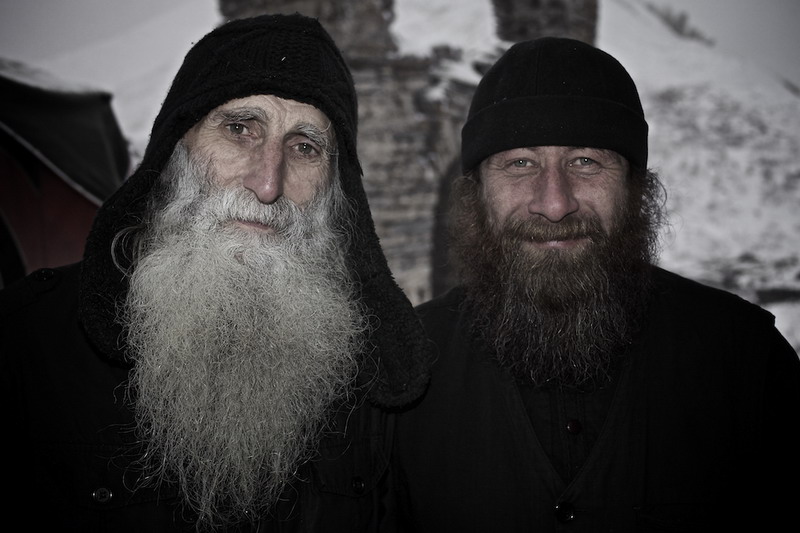 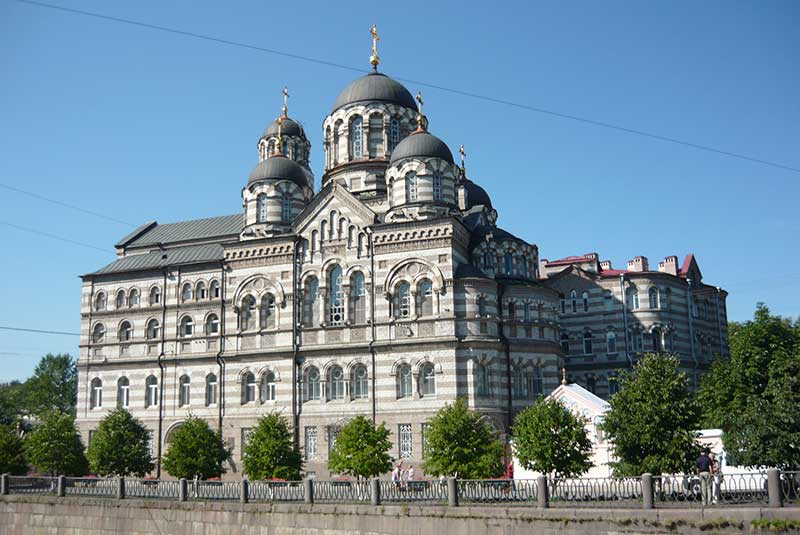 Иоанновский женский монастырь
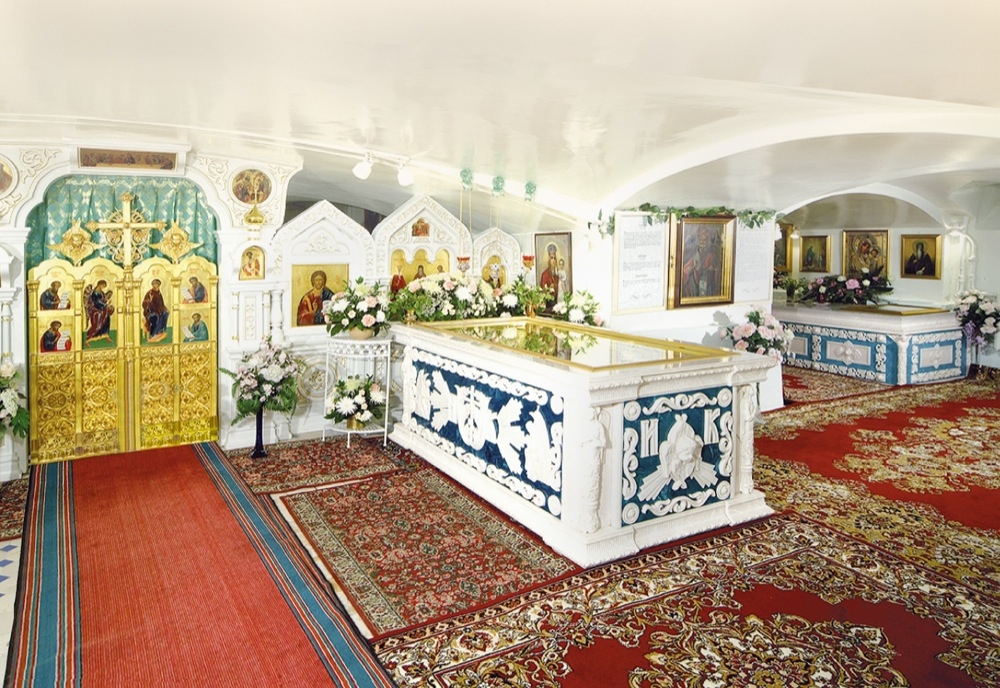 В храме-усыпальнице покоятся мощи святого праведного Иоанна Кронштадтского.
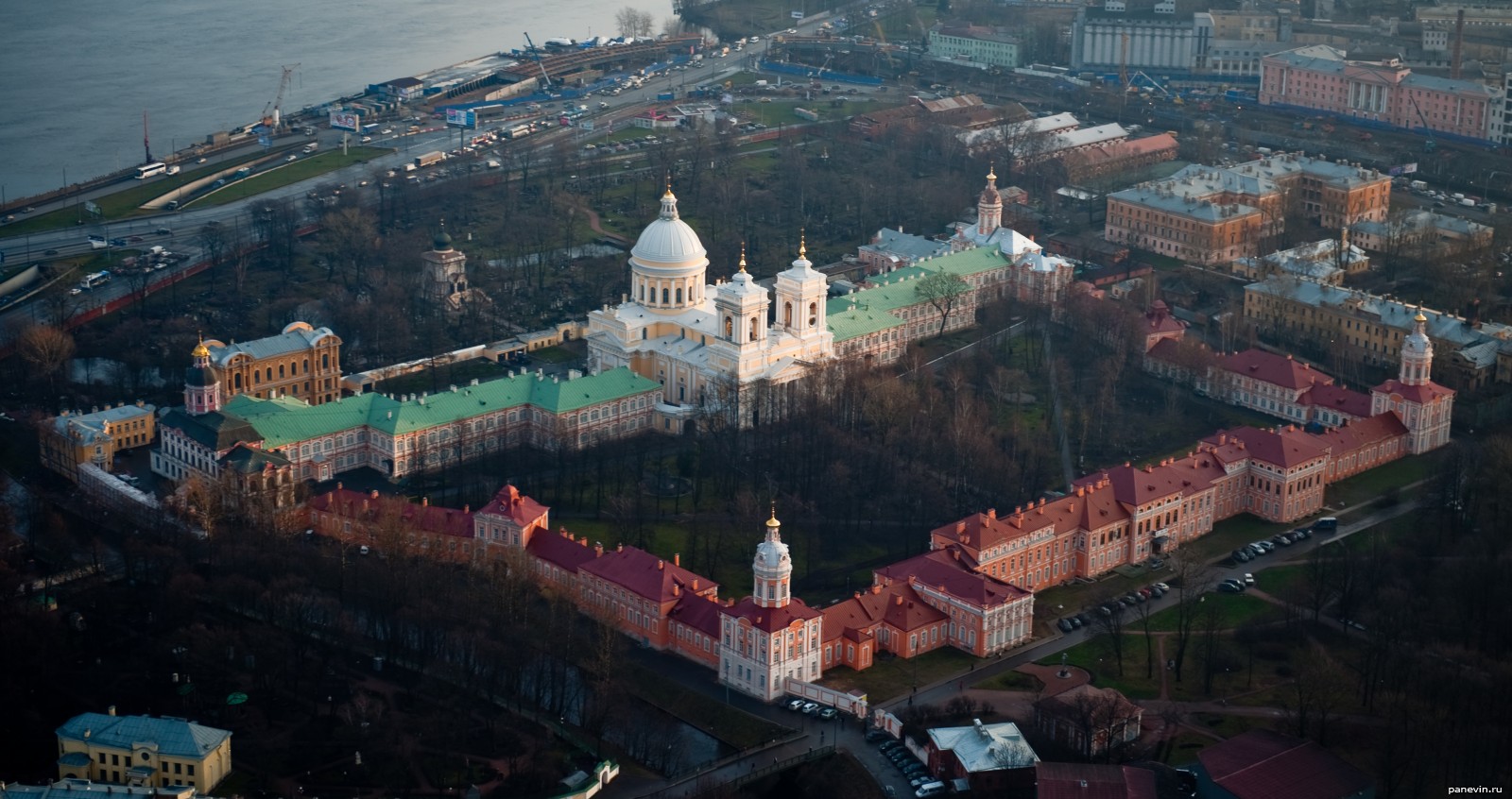 Свято- Троицкая Александро-Невская Лавра ( крупнейший мужской монастырь)
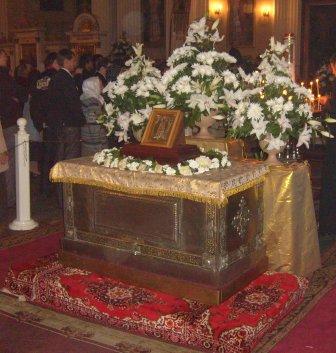 Рака с мощами святого благоверного
князя Александра Невского.
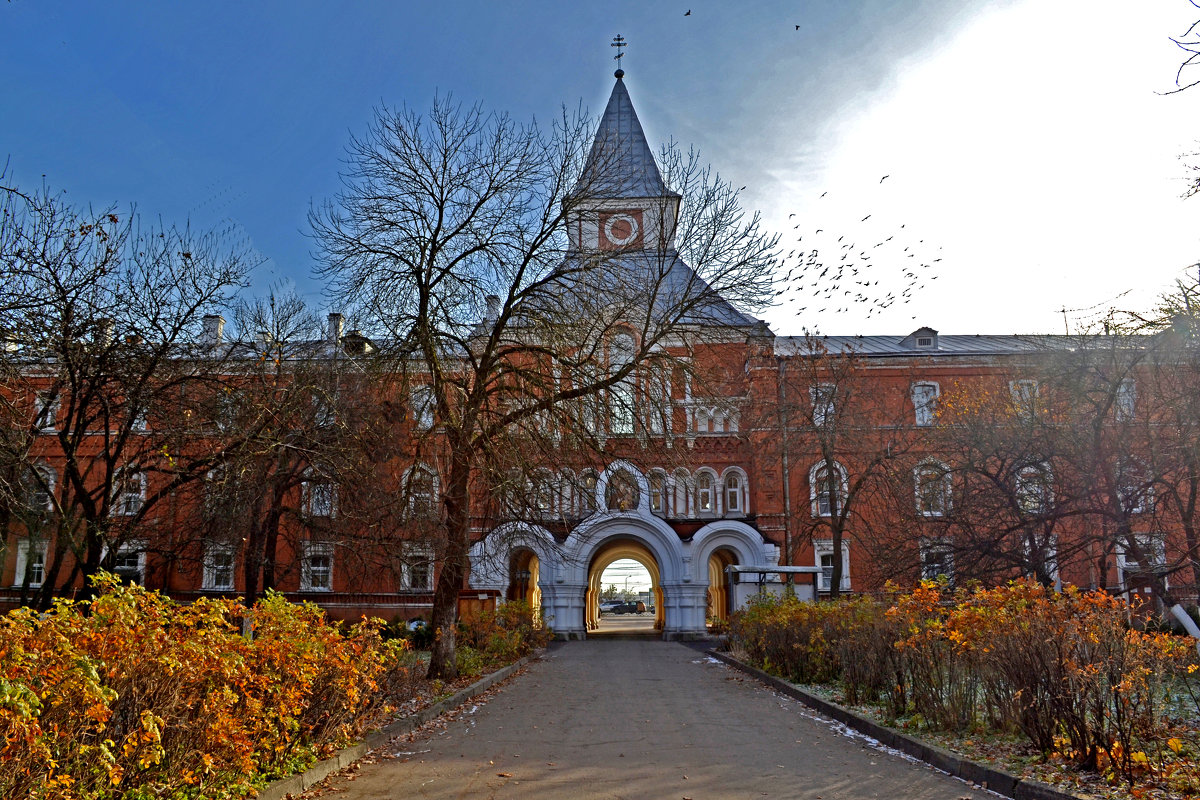 Троице-Сергиева пустынь (мужской монастырь)
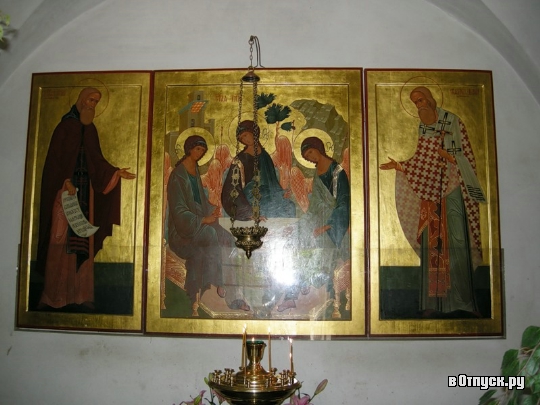 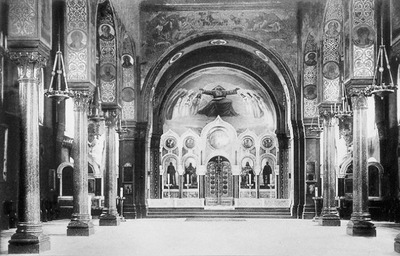 Церковь преподобного Сергия Радонежского
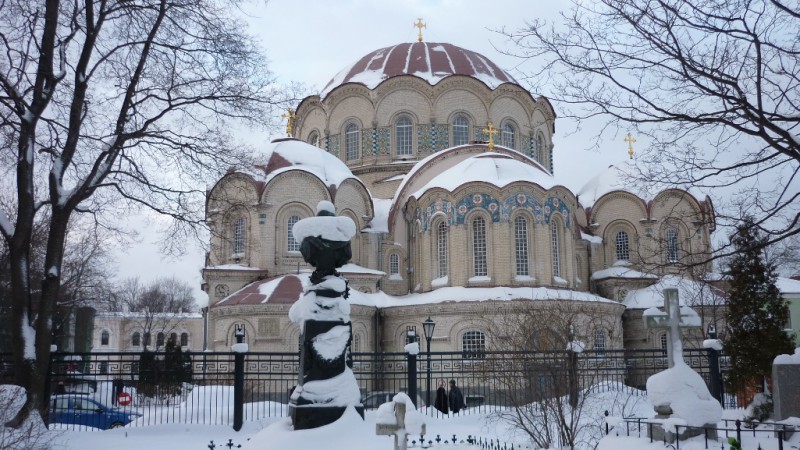 Воскресенский Новодевичий женский монастырь
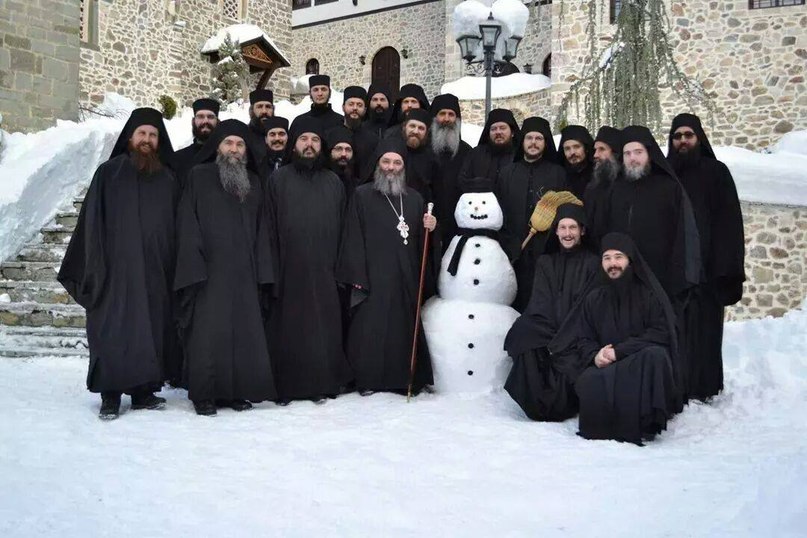 Электронные ресурсы:

http://ru-wiki.ru/wiki/Валаамский_монастырьhttp://www.optina.ru/history/skete/modern_life/https://yandex.ru/images/search?text=фото%20монахов&img_url=http%3A%2F%2Fimg-fotki.yandex.ru%2Fget%2F5011%2F144337373.75%2F0_c2ce3_9a34ee2_XXL.jpg&pos=2&rpt=simage&stype=image&lr=2&noreask=1&parent-reqid=1479455992508574-568759407966456599376338-sas1-3280&source=wiz